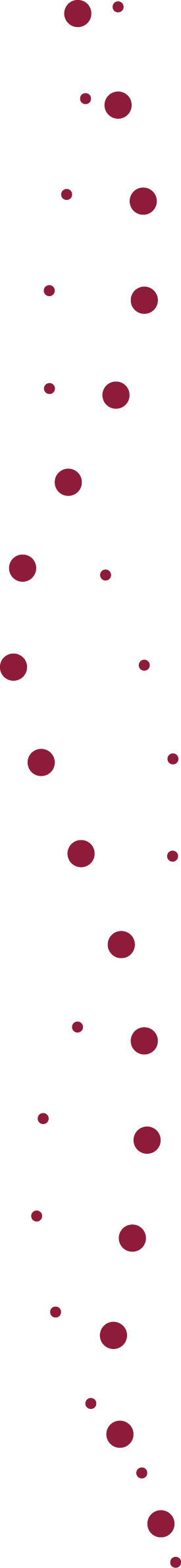 How dangerous was Darwin?
Topic: History 
Ages:11-14
Key Stage 3
[Speaker Notes: This presentation will introduce key moments in Darwin’s life and provide a context for the accompanying activities.]
Who was Charles Darwin?
[Speaker Notes: What do we know about Darwin? What is he famous for?
Darwin was born in Shrewsbury in 1809. He had a lifelong fascination for nature, observation and discovery. 
He went on to become the most influential scientist, writer and thinker on evolution.]
Darwin as a young man
[Speaker Notes: In 1825, when Darwin was 16, he went to Edinburgh University to study medicine but did not enjoy his studies and left after two years. He then enrolled for a classical degree at Cambridge University and was a student at Christ’s College. He had an idea to become a clergyman with a country parish. This appealed to Darwin as it would allow him to continue exploring the natural world; a common pursuit for a clergyman at that time.]
The offer to join the voyage of a lifetime
[Speaker Notes: In August 1831 when Darwin was 22, his botany professor, John Stevens Henslow, wrote to him unexpectedly. Henslow offered Darwin the opportunity to join young Captain FitzRoy aboard HMS Beagle on a voyage around the world to create sea-charts. The ship was to sail round the coast of South America and home via Australia and Mauritius. The offer had been made to two others before Darwin, but they had had to turn it down for family reasons. After satisfying his father’s initial reservations, Darwin was able to accept the opportunity to join the voyage.]
Where did HMS Beagle go?
[Speaker Notes: HMS Beagle set sail from Plymouth in December 1831. During the voyage much time was spent exploring the coastline of South America. Darwin was often free to carry out his own expeditions and spent a total of three years on land, exploring, observing and collecting. Darwin wrote regularly to his friends and family about his research, the new lands and people he encountered, and the wonder of the natural world.
The ship returned home via the Galápagos Islands, New Zealand, Australia and South Africa. Darwin arrived back in Plymouth in October 1836, almost five years after setting off.]
Specimens big and small
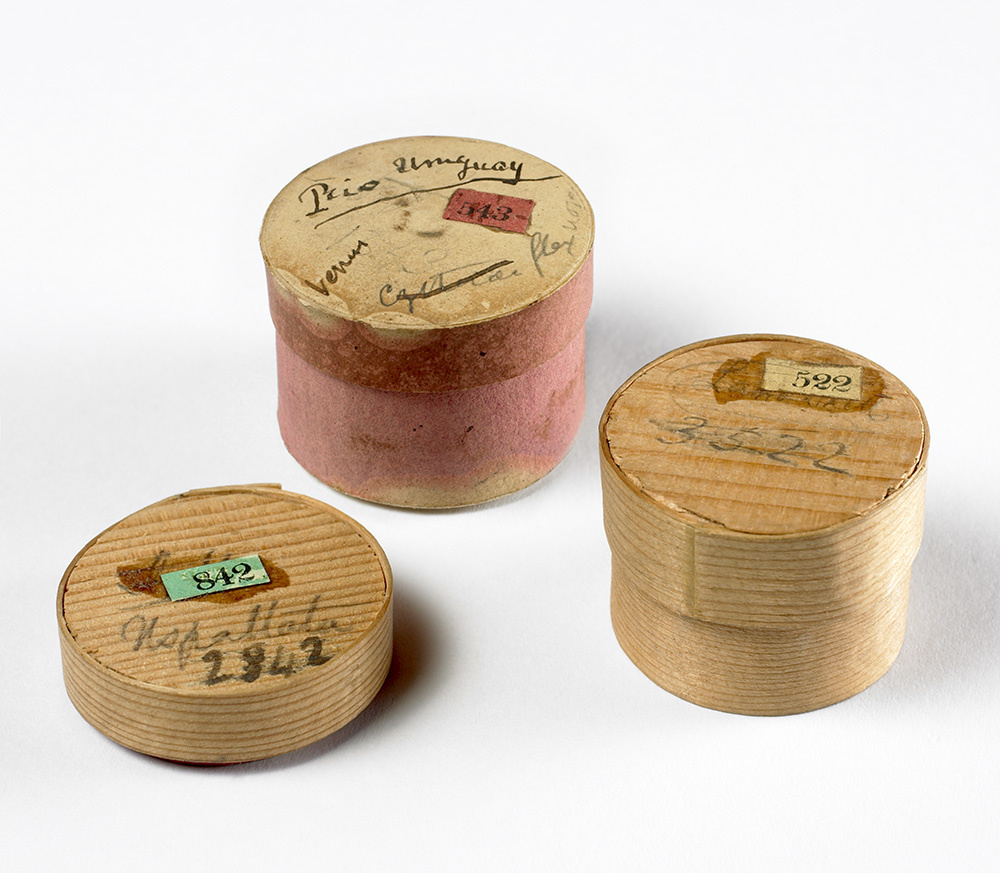 [Speaker Notes: During the voyage Darwin collected and sent back many thousands of samples and specimens including rocks, fossils, insects, animals, and plants. The bones belong to a Megatherium (giant ground sloth) that lived in South America around 5.3 million years ago.
Darwin’s collections were sometimes packaged in whatever containers he had to hand, including these pill boxes which were used to protect some geology samples. The trunks full of specimens were sent home regularly via ships that were returning to England. The collections were received first in Cambridge by Professor Henslow, then distributed to other scientific experts who could help to uncover more about the objects that Darwin had sent home.]
Life after the voyage
[Speaker Notes: In 1836 Darwin returned to England with a career’s worth of scientific observations. With his vast collection of new specimens and
observations, Darwin became an important member of the British scientific community. Darwin wrote four books based on the voyage,
including his popular Journal of Researches (later known as Voyage of the Beagle).
He married Emma Wedgwood and they soon moved to Down House in Kent. They raised a family (ten children, of whom seven
survived to adulthood). Darwin worked and carried out most of his research at home, often enlisting the help of his family.]
Life at Down House
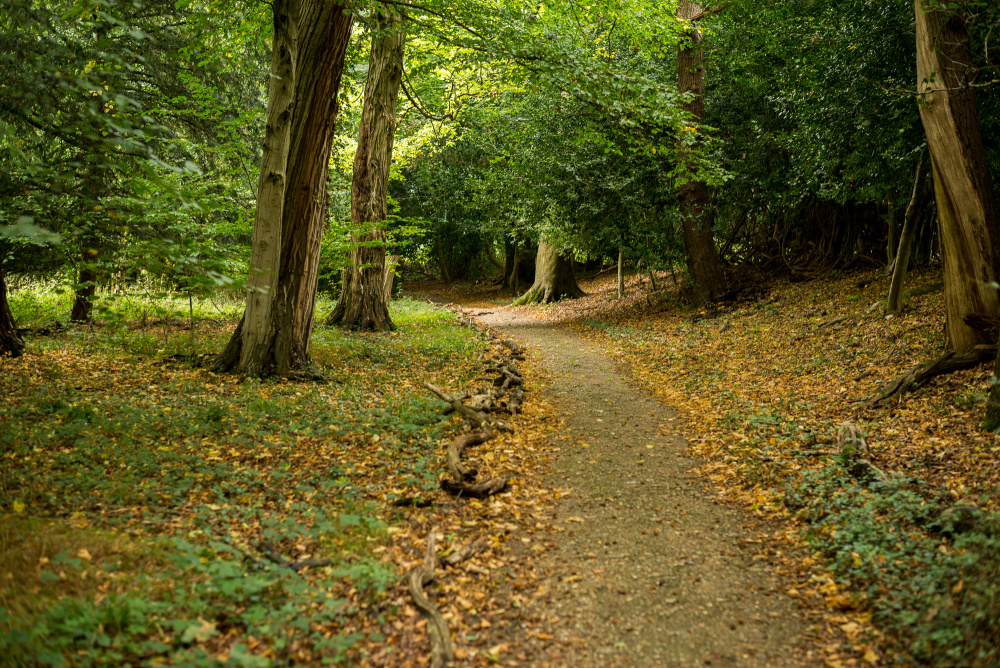 [Speaker Notes: From 1842 until his death in 1882, Darwin conducted scientific observations and experiments in and around his home – in the flower garden, 
kitchen garden, hothouse, orchard, meadow, and nearby woodland. Darwin walked and rode through the rural countryside around Down
House observing the natural world. The countryside became his open-air laboratory and every walk became fieldwork. 
He wrote and received over 15,000 letters in his lifetime, corresponding with around 2000 amateur and professional naturalists from Britain and around the world. Darwin used his correspondence to gather data and used this data to construct his theories. He still had easy access to the heart of the British scientific community in London, around twenty miles away. 
For twenty years Darwin carried out research but, despite prompting by his colleagues, he did not publish his findings. Darwin wanted to be sure that the conclusions he had reached about variation, adaptation, inheritance and the mechanism for how evolution worked, could all be backed up by evidence. He named this mechanism for evolution ‘natural selection’.]
Who was Alfred Wallace?
[Speaker Notes: Alfred Wallace (1823–1913) was a contemporary of Darwin’s and a naturalist. He went on expeditions to the Amazon and to the Malay
Archipelago. In 1858, while Wallace was on an expedition, he sent Darwin a short description of his ideas which proved shocking
news. Wallace had independently formulated a theory of evolution identical to Darwin’s. He entrusted Darwin with his ideas and asked for his
feedback and advice.]
Darwin’s dilemma
‘‘ I never saw a more striking coincidence. if Wallace had my M.S. sketch written out in 1842 he could not have made a better short abstract!”
 
Letter 2285, Charles Darwin to 
Charles Lyell, 18 June 1858
[Speaker Notes: Darwin was amazed at how similar Wallace’s ideas were to his own. Although Darwin had been in no hurry to publish his findings, receiving
Wallace’s sketch jolted him into action. Darwin began to worry that he would not receive credit for his own ideas about natural selection.
Although Darwin was clear that Wallace had not done the years of research and did not have the evidence that he had, he was concerned
that his originality would be ‘smashed’. He shared his concerns in letters to his friend and colleague Charles Lyell and asked for his advice. 
After some discussion, the two papers were presented at the same time to other naturalists at a meeting of the Linnean Society of London.
This outcome was later approved by both Darwin and Wallace. The papers were well received at the meeting.]
‘On the Origin of Species’
[Speaker Notes: A year later in 1859 Darwin published his now most famous book: On the Origin of Species by Means of Natural Selection.  It was widely read beyond the scientific community as it was written for a non-specialist audience. It proved a ground-breaking and much debated work that still provides the basis for modern evolutionary theory.]
Reactions  to ‘Origin’
[Speaker Notes: The book provoked widely differing responses:
‘Parts of it I admired greatly; parts I laughed at till my sides were sore; other parts I read with absolute sorrow;’ 
Darwin’s respected Professor of Geology at Cambridge University, Adam Sedgwick, 24 November, 1859.
‘So the world gets on step by step towards brave clearness and honesty’ novelist, George Eliot.
‘Nothing I think can be better than the tone of the book—it impresses those who know nothing about the subject’ friend and zoologist, Thomas Huxley, who declared himself ready to support Darwin ‘tooth and claw’.]
Darwin’s findings
[Speaker Notes: Although On the Origin of Species did not explicitly deal with human evolution, his following book, The Descent of Man and Selection in Relation to Sex, clearly outlines where he believed all human life to originate from. In stating that all human races and apes shared a common ancestor, Darwin challenged and provoked religious and racial views of the day, leading some to regard his views as dangerous. The popular press were quick to respond to the controversy and to satirise Darwin’s ideas. Undeterred, he continued to work and to publish until his death in 1882. He wrote on subjects as diverse as the movements of plants, earthworms and the range of human facial expressions, but all as part of his arguments about evolution. Darwin’s ‘dangerous’ idea still underpins our understanding of evolution and the natural world today.]
Acknowledgements
Images
Slide 1: 	Artwork based on sketch of Darwin by George Richmond held at Cambridge 			University Library, DAR 225:119, DAR 14.6
Slide 3:	Cambridge University Library 
Slide 4: 	US National Library of Medicine IMH (B014334), CUL (DAR 97: B4)
Slide 5: 	CUL, map data by Free Vector Maps 
Slide 6: 	Images from collections at Cambridge University Museum of Zoology/ 
			Sedgwick Museum, artist impression of Megatherium, CUL
Slide 7:	 CUL (DAR 225:29a, CUL, artwork based on DAR 233.1:17, DAR 233.2:18)
Slide 8:	 Down House hothouse, Century Illustrated Monthly Magazine, January 1833, 
			Down House and woodland, DCP with permission from Down House 
Slide 9: 	Alfred Russel Wallace (R8475), copyright University of Manchester (CC BY-NC-SA 4.0)
Slide 10:	CUL (DAR 225:175)
Slide 11:	 CUL (Keynes .M.2.27)
Slide 12:	 Adam Sedgwick, (NPG D5929) and George Eliot (Mary Ann Evans), (NPG 1405) © 			National Portrait Gallery, London (CC BY-NC-ND 3.0), Thomas Huxley, CUL (I1.4.35)
Slide 13: 	CUL (DAR 225:119, DAR 141:6)